Digital Video Imps: Share by Device
Scan or click to access more streaming insights
Connected TV represents over half of total digital video impressions as it continues to grow share
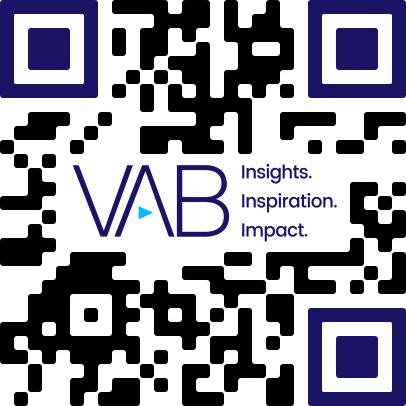 Digital Video Impression Share By Device
2020	2021	2022	2023
53%
51%
46%
43%
40%
39%
36%
35%
16%
15%
13%
12%
CTV
Mobile
Desktop
Source: Innovid, The CTV Advertising Insights Report, 2024. Represents 380 billion Innovid-served video advertising impressions.
Click here to see more on Innovid’s ‘CTV Advertising Insights Report’

This information is exclusively provided to VAB members and qualified marketers.
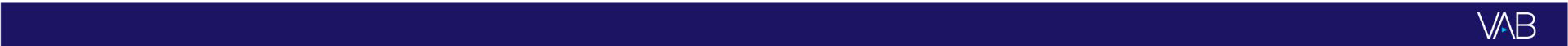